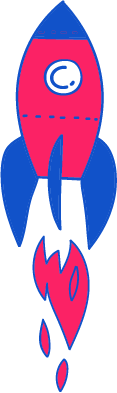 מערכת שיעורים למגזר החרדי
שיעור עברית לכתה ג'
נושא השיעור: קטע מידע- איסור "בל תשחית"
עם המורה: יצחק מזור
כתיבה: יוכבד אטיה
מתוך יחידת ההוראה לכתה ג' "פסולת וסביבה"
[Speaker Notes: כתבו את המלל בהתאם ואת הציוד הדרוש.]
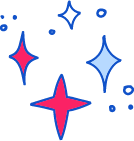 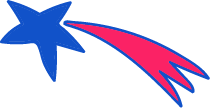 מה נלמד היום?
איסור בל תשחית
נלמד מהם חומרים מִתְכָּלִים
נלמד מהו איסור "בל תשחית"
נגדיר מה זאת פסולת ונכתוב מילים מאותה משפחה
נכיר את המילה "מִחְזוּר" ואת משמעות השורש
 נלמד על הקשר בין מצוות "בל תשחית" למִחְזוּר חומרים
[Speaker Notes: שלום לכם תלמידים יקרים, 
אני המורה חגי ואני שמח ללמד אתכם היום.
היום נלמד על איסור בל תשחית:

        נלמד מהם חומרים מִתְכָּלִים
נלמד מהו איסור "בל תשחית"
נגדיר מה זאת פסולת וכתבנו מילים מאותה משפחה
נכיר את המילה "מִחְזוּר" ואת משמעות השורש
 נלמד על הקשר בין מצוות "בל תשחית" למִחְזוּר חומרים]
מה להביא לשיעור?
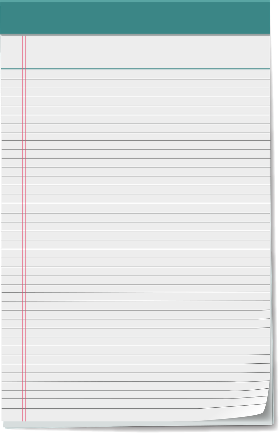 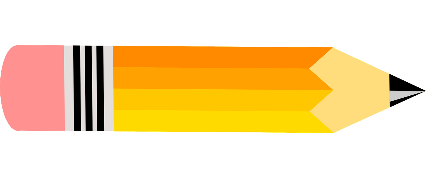 [Speaker Notes: לפני שנתחיל, הצטיידו במחברת ובכלי כתיבה.

אני ממתין לכם - (אבקש להוסיף שעון עצר - 30 שניות)

מוכנים? נתחיל]
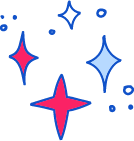 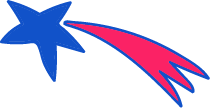 לפני שמתחילים: מִיוּן חֲפָצִים
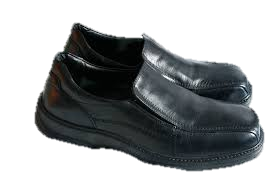 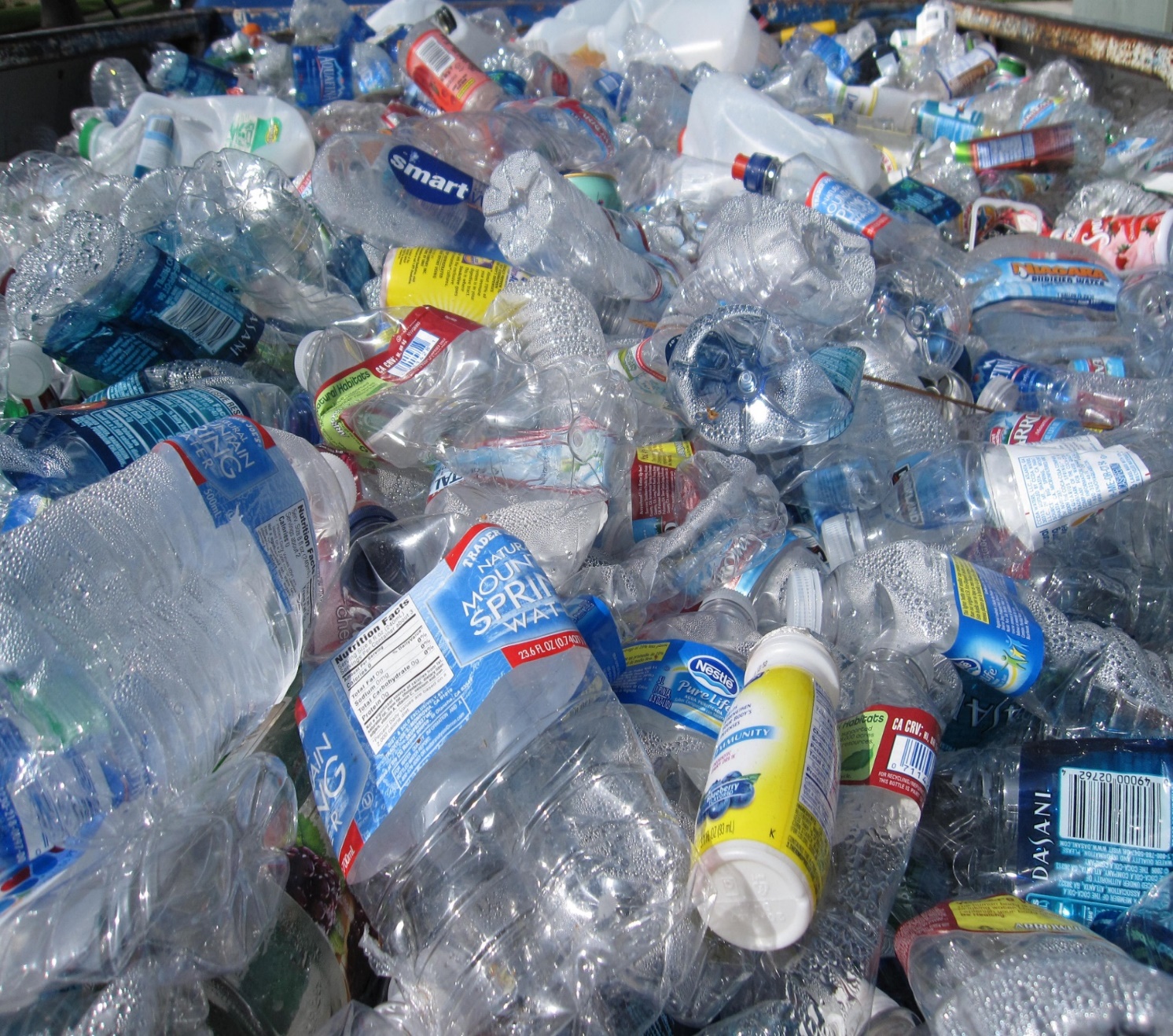 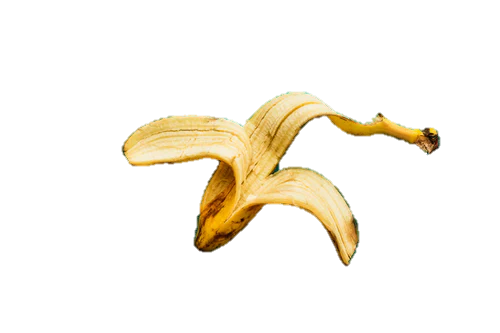 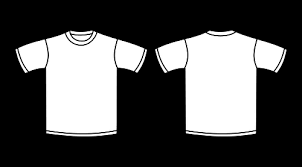 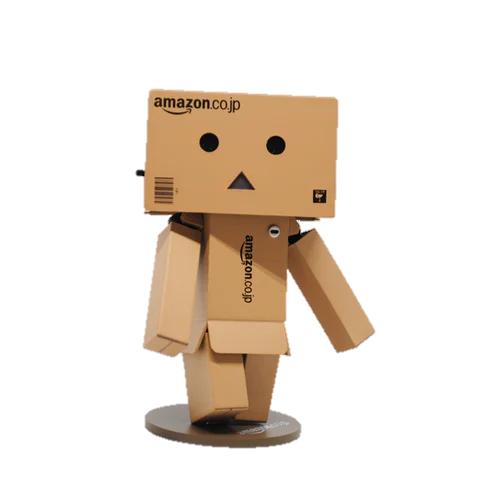 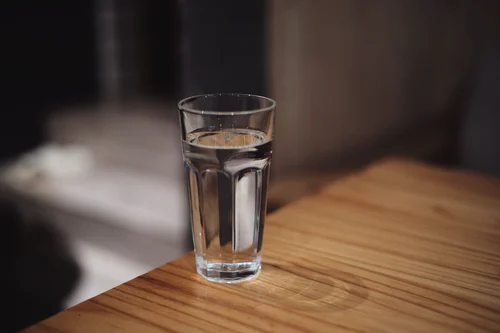 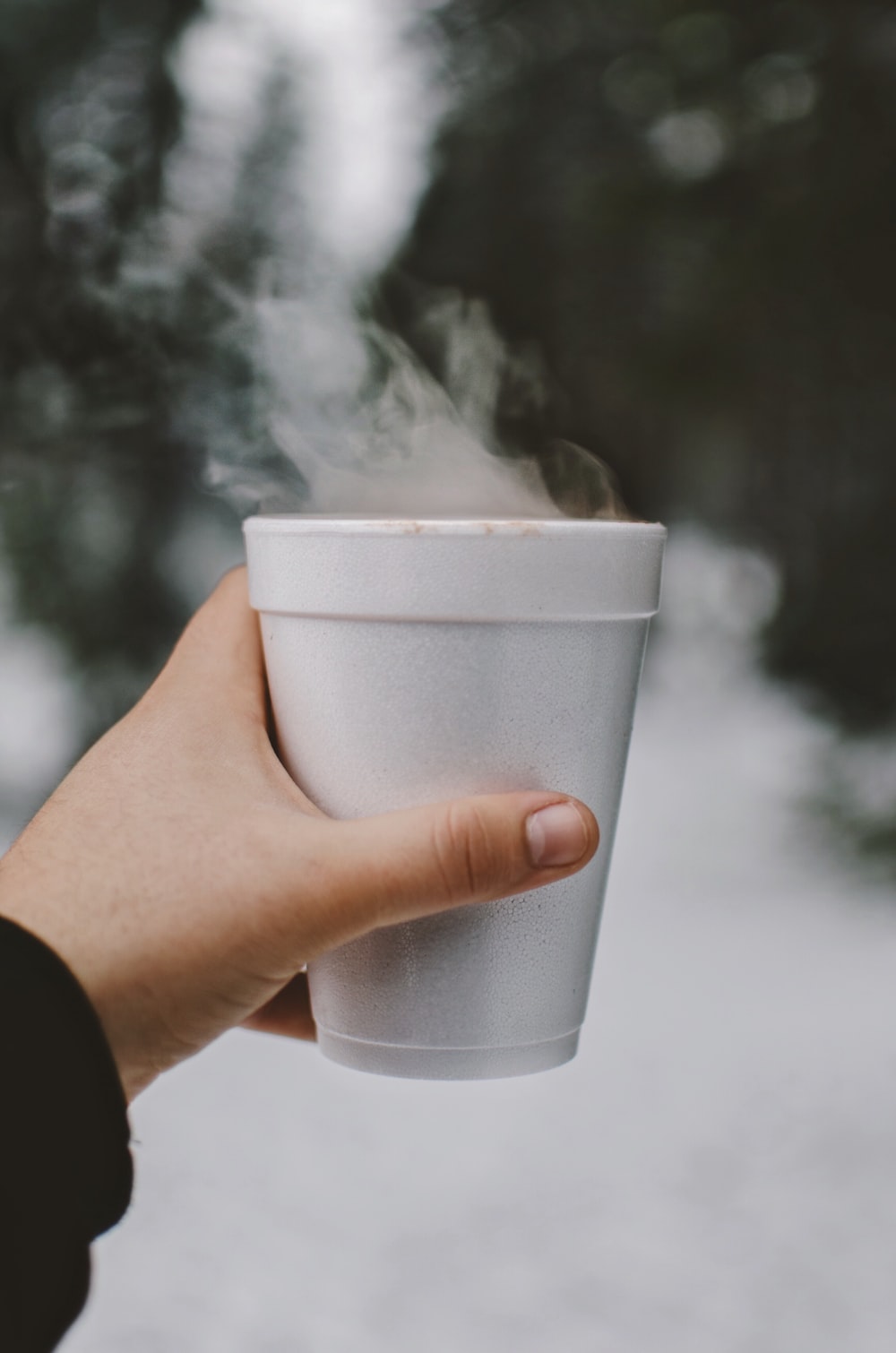 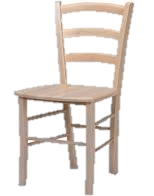 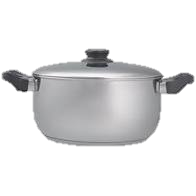 [Speaker Notes: תלמידים יקרים,
לפניכם תמונות של חפצים שונים. האם אתם יכולים למיין אותם לקבוצות?
חשבו, לפי מה אפשר למיין אותם?
כתבו במחברת את שמות הקבוצות שבחרתם וכתבו מתחת לכל קבוצה את החפצים השייכים אליה.

ממתינים 3 דקות

האם מיינתם את החפצים לפי החומרים שמהם הם עשויים?]
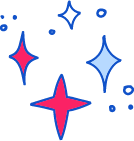 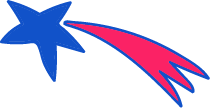 הקנית ידע: חומר מִתכַּלֶּה
שיירי מזון
חומר מתכלה הוא חומר שנעלם ולא נשארת ממנו פסולת
פלסטיק
מתכת
נייר
[Speaker Notes: יפה מאוד!
אפשר למיין חפצים לקבוצות לפי החומר מהם הם מיוצרים:
מוצרים מפלסטיק,  ממתכת,  מניר, מבד וקבוצה שמכילה שיירי מזון כמו קליפות בננה וכדו'

עכשיו נלמד מושג חדש: חומר מתכלה. חומר מתכלה הוא חומר שנעלם ולא נשארת ממנו פסולת

חשוב שנדע שיש חומרים שמתכלים אחרי זמן קצר ויש אחרי הרבה זמן ויש חומרים שלא מתכלים לעולם]
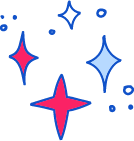 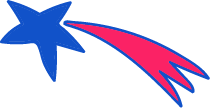 הידעתם?
כמה זמן עובר עד שחומרים מִתְכַּלִּים?
כרטיס אוטובוס - 4 שבועות
שיירי מזון – כחודש
נייר קרטון - כמה חודשים
סמרטוט כותנה - 1-5 חודשים
צמר – כשנה
עץ, עפרון, מקל- מטאטא - עשרות שנים
נעל עור - 50 שנה
פחית שימורים - 100 שניםשקיות ניילון - מאות שנים חיתול חד פעמי - 500 שנים
מיכל פלסטיק – 1,000 שניםבקבוק זכוכית - כמיליון שניםאריזת קלקר - לא מתכלה לעולם
[Speaker Notes: תלמידים יקרים,
בואו ונראה כמה זמן עובר עד שחומרים מתכלים? לפנינו מספר דוגמאות:
כרטיס אוטובוס - 4 שבועות
שיירי מזון – כחודש
נייר קרטון - כמה חודשים
סמרטוט כותנה - 1-5 חודשים
צמר – כשנה
עץ, עפרון, מקל- מטאטא - עשרות שנים
נעל עור - 50 שנה
פחית שימורים - 100 שניםשקיות ניילון - מאות שנים חיתול חד פעמי - 500 שנים
מיכל פלסטיק – 1,000 שניםבקבוק זכוכית - כמיליון שניםאריזת קלקר - לא מתכלה לעולם]
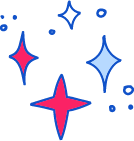 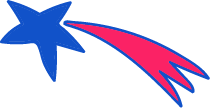 עכשיו לומדים
איסור "בַּל תַּשְחִית"
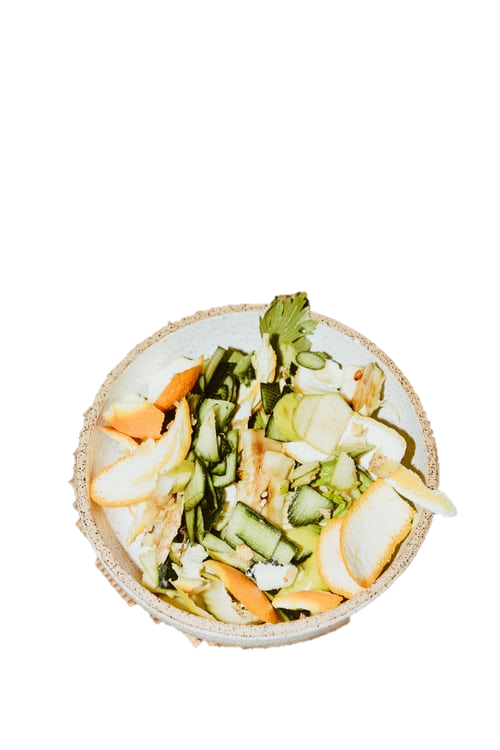 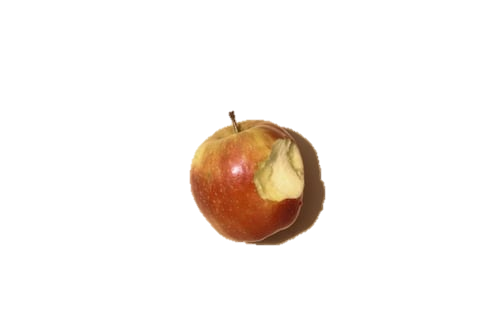 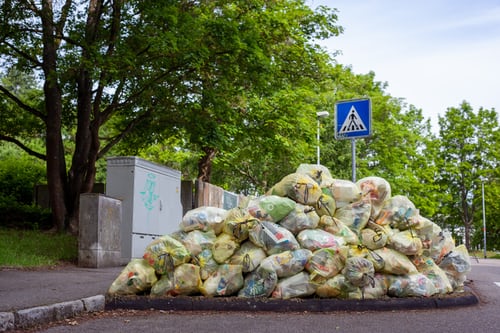 [Speaker Notes: ננסה להבין מהו איסור "בל תשחית".]
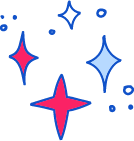 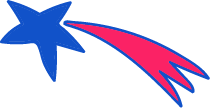 הקניית ידע: איסור "בל תשחית"
מהו איסור "בל תשחית"? 
בחומש דברים כתוב: "כִּי תָצוּר אֶל עִיר יָמִים רַבִּים לְהִלָּחֵם עָלֶיהָ... לא תַשְׁחִית אֶת עֵצָהּ לִנְדֹּחַ עָלָיו גַּרְזֶן, כִּי מִמֶּנּוּ תֹאכֵל וְאֹתוֹ לא תִכְרֹת... רַק עֵץ אֲשֶׁר תֵּדַע כִּי לא עֵץ מַאֲכָל הוּא אֹתוֹ תַשְׁחִית וְכָרָתָּ". 
בפסוק מתואר איסור כריתה של עצי מאכל כי בני האדם עוד יכולים ליהנות מהם ולאכול את פירותיהם. וחכמינו ז"ל פירשו שהאיסור הוא גם על השחתה וקלקול של כל חפץ שיש בו תועלת לבני האדם.
[Speaker Notes: תוך כדי הקריאה שימו לב לשתי המילים שהדגשתי בירוק.

(המורה קורא)

קראנו "כי ממנו תאכל". חישבו למה הכוונה במילה "ממנו"? ולמה הכוונה במילה "אותו"? האם הכוונה לגרזן? אולי ליער? או לעץ? ואולי למאכל?
נכון, הכוונה היא לעץ. התורה מצווה אותנו שכאשר מגיעים למלחמה בשטח אויב- אסור לכרות עצי פרי אלא לאכול וליהנות מפירותיו.
חז"ל למדו מכך שאסור להשחית ולקלקל כל חפץ שיש בו תועלת לבני אדם]
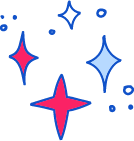 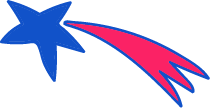 מפיקים מידע: פסקה ראשונה
"בל תשחית" 
האם חשבתם פעם כמה חפצים קיימים סביבנו? כלים, משחקים, בגדים, רהיטים, מכשירים ואינספור פריטים - שפע גדול. 
בימינו רוב החפצים היומיומיים זולים. אבל דווקא משום כך,  רבים מהם מתיישנים במהירות והופכים למיותרים. הם יוצאים משימוש ונזרקים לאשפה כפסולת. כמות הפסולת שהאדם מייצר הולכת וגדלה כל הזמן.
[Speaker Notes: עכשיו, נקרא ביחד קטע מידע. נושא הקטע: "בל תשחית".  (המורה קורא)
(בסיום הקריאה:)על מה מדובר בפסקה?
נכון! על החפצים הרבים הקיימים סביבנו.
בואו נראה מה נאמר על החפצים שסביבנו ואיך זה קשור לאיסור "בל תשחית"]
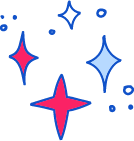 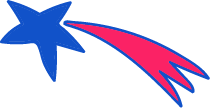 הקניית ידע: מילות קישור לתיאור תוצאה
מילות קישור לתיאור תוצאה:
בימינו רוב החפצים היומיומיים זולים. 
אבל דווקא משום כך, 
רבים מהם מתיישנים במהירות והופכים למיותרים.
אפשר לכתוב גם:
בימינו רוב החפצים היומיומיים זולים. 
לכן
רבים מהם מתיישנים במהירות והופכים למיותרים.
[Speaker Notes: נקרא את המשפטים שבתוך המסגרת ונשים לב למילים הצבועות באדום. קורא.
המילים האלה הן מילות קישור שמתארות תוצאה.  רוב החפצים היומיומיים זולים. מה התוצאה מכך? הם מתיישנים במהירות והופכים למיותרים.
איזו מילה אפשר לכתוב במקום "משום כך"? נכון, אפשר לכתוב "רוב החפצים זולים, לכן רבים מהם מתיישנים".]
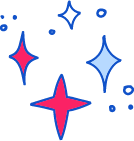 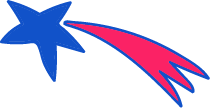 מפיקים מידע- פסקה שניה
מה קורה כשאנו זורקים לאשפה חפצים רבים מדי? 
זריקת פסולת מזיקה לאדם, לסביבה ולעולם כולו. הפסולת תופסת מקום רב, שריפת פסולת משחררת לאוויר עשן וחומרים שאינם בריאים לסביבה כולה. יש פסולת מסוכנת. לדוגמה: סוללות שנזרקות בסיום השימוש לפח משחררות שם חומרים המזהמים את האדמה. החומרים המזוהמים המוזרמים לים או שחודרים דרך הקרקע, מרעילים את מי התהום (מַאֲגרי מים תת-קרקעיים) ועלולים לפגוע קשות בבני אדם, בעלי חיים וצמחים. גם הניילון לסוגיו, עלול לגרום לחנק של בעלי חיים.
[Speaker Notes: תוך כדי  קריאת הפסקה השניה אני מבקש שתשימו לב לנזקים השונים שהפסולת עלולה לגרום לנו.

אחרי הקריאה אבקש מכם לרשום את הנזקים במחברת

(המורה קורא)]
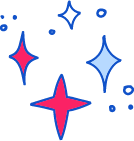 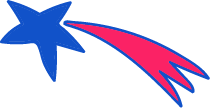 עכשיו כותבים
מהם נזקי הפסולת ?
מה קורה כשאנו זורקים לאשפה חפצים רבים מדי? 
זריקת פסולת מזיקה לאדם, לסביבה ולעולם כולו. הפסולת תופסת מקום רב, שריפת פסולת משחררת לאוויר עשן וחומרים שאינם בריאים לסביבה כולה. יש פסולת מסוכנת. לדוגמה: סוללות שנזרקות בסיום השימוש לפח משחררות שם חומרים המזהמים את האדמה. החומרים המזוהמים המוזרמים לים או שחודרים דרך הקרקע, מרעילים את מי התהום (מַאֲגרי מים תת-קרקעיים) ועלולים לפגוע קשות בבני אדם, בעלי חיים וצמחים. גם הניילון לסוגיו, עלול לגרום לחנק של בעלי חיים.
[Speaker Notes: עכשיו כתבו את רשימת הנזקים של הפסולת

אמתין לכם 4 דקות]
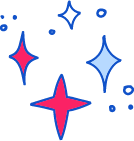 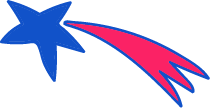 הקניית ידע: נזקי הפסולת
מהם נזקי הפסולת ?
הפסולת תופסת מקום רב
שריפת פסולת משחררת עשן ורעלים
מזהמת את הקרקע בחומרים מסוכנים
חומרים מזהמים את מי התהום
נַיְלון מהווה סכנת חנק לבעלי חיים
[Speaker Notes: ועכשיו נקרא ביחד את רשימת הנזקים:
הפסולת תופסת מקום רב
שריפת פסולת משחררת עשן ורעלים
מזהמת את הקרקע בחומרים מסוכנים
חומרים מזהמים את מי התהום
נילון מהווה סכנת חנק לבעלי חיים]
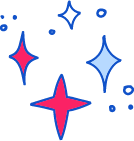 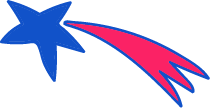 הקניית ידע: חובת האדם לשמירה על הבריאה
חז"ל אמרו: "בְּשָעָה שֶבָּרָא הקב"ה את האדם הראשון, נְטָלו וְהֶחֱזִירוֹ על כל אִילָנֵי גַן עֵדֶן, ואמר לו: רְאֵה מַעֲשַׂי כַּמָה מְשֻבָּחִים. 
בִּשבִילְךָ בָּרָאתִי. תֵּן דַעְתְּךָ שֶלֹא תַּחֲרִיב עוֹלָמִי..." 
								(קהלת רבא ז',כ"ח) 

כיצד אנו יכולים לתת דעתנו שלא להחריב את העולם?
[Speaker Notes: נקרא את מאמר חז"ל.
(המורה קורא)
תלמידים יקרים,
לפי מה שקראנו, מיהם לדעתכם  האחראים על כמויות הפסולת בעולם?
נכון מאוד. אנו, בני האדם שמשתמשים במה שהקב"ה ברא בעולם ומייצרים פסולת רבה- עלולים לגרום לפגיעה בסביבה.
אם כך, בואו נראה מה עלינו לעשות כדי להימנע מפגיעה במעשה הבריאה.]
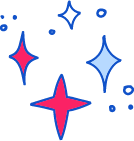 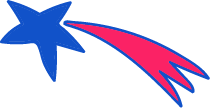 מפיקים מידע: פעולות לַהֲגָנַת הסביבה
ראשית כל, לפני שאנו זורקים חפץ או מזון רצוי לבדוק האם זו באמת פְּסֹלֶת. פְּסֹלֶת היא כל מה שאנו זורקים לאשפה משום שאיננו שימושי עֲבוּרֵנוּ, ואין לנו עוד צורך בו.
[Speaker Notes: (המורה קורא)
אם כן תלמידים, דבר ראשון שמוטל עלינו הוא לבדוק האם החפץ שאנו רוצים להשליך לאשפה הוא באמת פסולת או אולי נוכל למצוא לו שימוש נוסף.]
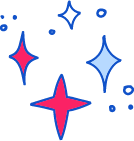 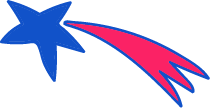 לומדים מהי פסולת- הגדרה
מה זאת פְּסֹלֶת ?
פְּסֹלֶת היא חומרים ומוצרים בלתי רצויים או בלתי שימושיים.
חשוב לדעת שפְּסֹלֶת עבור אֶחד אינה בְּהֶכְרֵחַ פְּסֹלֶת עבור האחר.

שורש המילה הוא פ.ס.ל
[Speaker Notes: ילדים, ממה שקראנו עד כה, אנו מבינים שהבעיה הכי גדולה היא יצור פסולת בכמויות גדולות.

מה פירוש המילה פסולת?
פסולת היא חומרים ומוצרים בלתי רצויים או בלתי שימושיים.
חשוב לדעת שפסולת עבור אחד אינה בהכרח פסולת עבור האחר.
שורש המילה הוא פ.ס.ל]
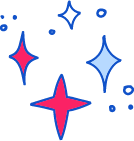 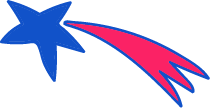 לומדים לשון- משפחות מילים
שורש המילה פְּסֹלֶת הוא
 פ.ס.ל
[Speaker Notes: שורש המילה פסולת הוא  פ.ס.ל

ילדים, כתבו מילים מאותה משפחה של המילה פסולת
אמתין לכם 3 דקות]
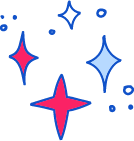 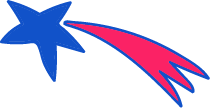 מילים מהשורש פ.ס.ל
מילים נוספות מהשורש פ.ס.ל
לִפְסוֹל
פָּסוּל
יִפָּסֵל
פְּסִילָה
פְּסֹלֶת
יִפְסוֹל
נִפְסַל
[Speaker Notes: יופי. בואו ונבדוק אילו עוד מילים יש שהשורש שלהן הוא פ.ס.ל

והן שייכות לאותה משפחה של המילה פסולת ובעלות אותה משמעות

(המורה יקרא אותן לפי קצב הופעתן בהנפשה):

פסול,  לפסול,  פסילה,  יפסל,  נפסל,  יפסול
כלומר, כל המילים האלה מציינות דבר שאין לנו צורך בו.]
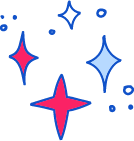 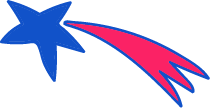 מפיקים מידע: מִחְזוּר
אם כך, אנו לא חייבים לזרוק ולהשליך כל דבר שסיימנו להשתמש בו. 
מה ניתן לעשות בחפץ שאין לנו עוד צורך בו?
אפשר להעביר אותו לאנשים אחרים או להשתמש בו בדרך שונה ממה שאנו רגילים. לדוגמה, בשאריות לחם אפשר להאכיל ציפורים, בגדים שקטנים עלינו אפשר להעביר לגמ"ח ולזכות במצוות חסד. עיתונים ישנים אפשר לתת לאחים הקטנים שיגזרו וייהנו משעת יצירה. ואת הנייר, רצוי בסיום השימוש בו להשליך לְפַח מִחְזוּר. 
אם רק נקדיש מחשבה, נוכל לצמצם את כמות הַפְּסֹלת, ולהינצל מאיסור "בל תשחית".
[Speaker Notes: בפסקה הבאה נקרא על הדרכים לצמצם את כמות הפסולת.
קראו יחד איתי
(המורה קורא)
ובכן ילדים, אילו שימושים נעשה בחפצים במקום להשליך לפח?
נעביר לאנשים אחרים שיעשו בו שימוש
נשתמש בחפץ בדרך שונה
בין היתר, קראנו דוגמאות :
למסור בגדים לגמ"ח.   גמ"ח הם ראשי תיבות של גמילות חסדים והכוונה לארגון שעוזר לנזקקים ומספק להם מזון, בגדים, רהיטים ועוד.
מעיתונים ישנים אפשר להכין יצירות

מה שחשוב הוא לחשוב לפני שזורקים לפח ולהקטין את כמות הפסולת וכך נינצל מאיסור "בל תשחית"

שימו לב למילה מחזור המודגשת בירוק. איזו מילה היא מזכירה לנו?
נכון! מחזור מזכירה את המילים לחזור, חוזר. וזו בדיוק הכוונה ילדים
שנחזור להשתמש שוב ושוב במוצרים או בחומרים מהם הם עשויים כדי לצמצם את כמות האשפה ולשמור על עולם נקי ובריא.]
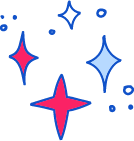 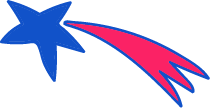 לומדים לשון- המילה מִחְזוּר
מִחְזוּר- שורש ח.ז.ר

שימוש חוזר בדבר ישן
יצירה של מוּצָר חדש מפסולת מְעֻבֶּדֶת
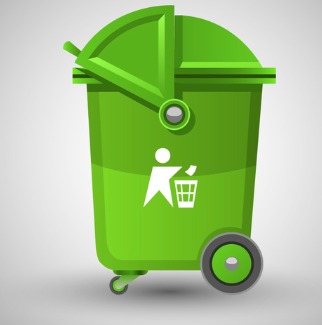 [Speaker Notes: נלמד על המילה "מחזור". איזו מילה היא מזכירה לנו?
נכון! מחזור מזכירה את המילים לחזור, חוזר.  והשורש של המילים מחזור,  חוזר ולחזור הוא  ח.ז.ר

נקרא את שני הפירושים של המילה מחזור:
שימוש חוזר בדבר ישן
יצירה של מוצר חדש מפסולת מעובדת.

ילדים, זו בדיוק הכוונה 
שנחזור להשתמש שוב ושוב במוצרים או בחומרים מהם הם עשויים כדי לצמצם את כמות האשפה ולשמור על עולם נקי ובריא.]
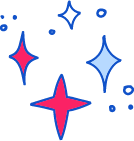 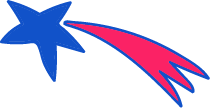 מסיימים ומסכמים
איסור בל תשחית
למדנו מהם חומרים מִתְכָּלִים
למדנו מהו איסור "בל תשחית"
הגדרנו מה זאת פסולת וכתבנו מילים מאותה משפחה
הכרנו את המילה "מִחְזוּר" ואת משמעות השורש
 למדנו על הקשר בין מצוות "בל תשחית" למִחְזוּר חומרים
[Speaker Notes: ילדים יקרים,
אנו מתקרבים לסיום. נסכם מה למדנו היום



למדנו מהם חומרים מִתְכָּלִים
למדנו מהו איסור "בל תשחית"
הגדרנו מה זאת פסולת וכתבנו מילים מאותה משפחה
הכרנו את המילה "מִחְזוּר" ואת משמעות השורש
 למדנו על הקשר בין מצוות "בל תשחית" למִחְזוּר חומרים]
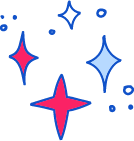 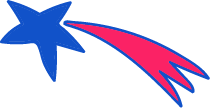 משימת כתיבה לסיום
"גִלגוּלוֹ של חֵפֶץ"
כתבו שיר או סיפור שיתאר את הגלגול של חפץ מרגע שהושלך לפח האשפה ועד שהגיע למחזור.
אתם יכולים לכתוב את הסיפור בצורת קומיקס.
[Speaker Notes: תלמידים יקרים, לפני שנפרדים, לפניכם משימת כתיבה. בחרו חפץ כרצונכם וכתבו שיר או סיפור שיתאר את גלגולו של החפץ מרגע שהושלך לפח האשפה ועד שהגיע למחזור.

אתם יכולים לכתוב את הסיפור בצורת קומיקס. הביאו את הסיפור לכתה ושתפו את חבריכם.

שלום ולהתראות בשיעור הבא.]